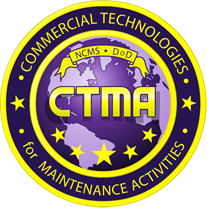 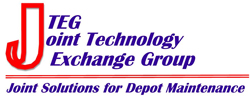 Expeditionary Repair
Review & Wrap-Up


26 July 2022
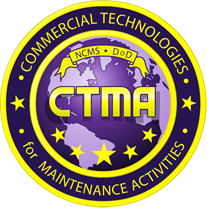 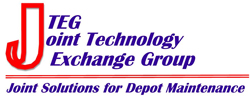 Next JTEG Technology Forum
Non-Destructive Inspection (NDI)

30 August 2022